Towards Managing Complex Data Sharing Policies with the Min Mask Sketch
Stephen Smart & Christan Grant
IRI 2017
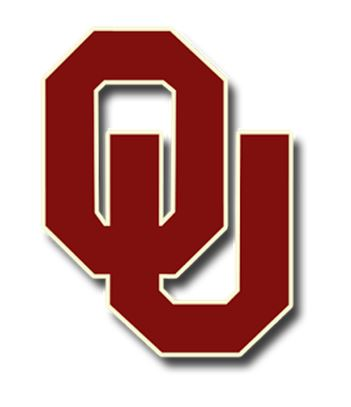 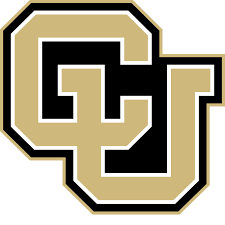 What are data sharing policies?
What are data sharing policies?
A sharing policy is a set of expressions that describe how, when, and what data can be accessed.
Examples:
ACL’s
IAM (Amazon Web Services)
Friend-based sharing
BitTorrent / Distributed data networks
Advertisements
[Speaker Notes: ACL’s: Describes who can access the data. (if a single file is the data set = simple. If multiple files with different policies is data set = complex)
IAM: Describes who, how, and when the data can be accessed.
Friend-based sharing: The owner of the resource can create groups of friends to define sharing.
BitTorrent: Can limit / throttle the sharing of resources.
Advertisements: Advertisers can share data through a medium according to various demographics.]
What are simple data sharing policies?
A single expression describes how to share the data.
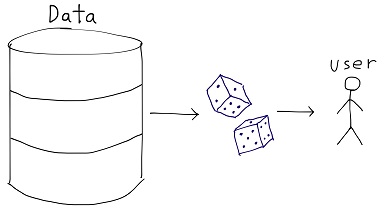 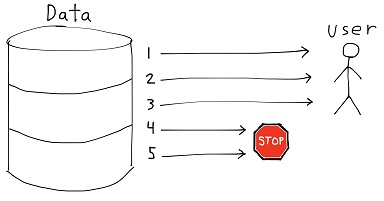 random() < 0.167
LIMIT = 10
What are complex data sharing policies?
Multiple expressions describe how to share the data.
Example: Weather Company X
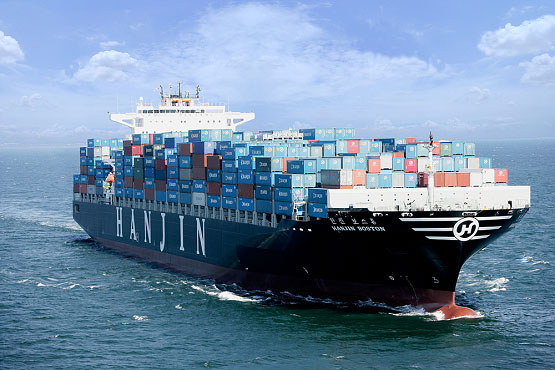 Ship Owners
Ship 
Operators
Freight 
Movers
Freight Owners
Crew Management
Companies
Many
Others
sdadaInsInsurances
Companieshj
Ship Owners
Many Others
Ship Operators
Insurance
Sharing Platform
TIDE
RAME
Crew
Management
Freight Movers
Freight
Owners
[Speaker Notes: ●In the maritime industry:
○ ship owners purchase ships
○The ship owners lease those ships out to ship operators to use
○Shipping companies like freight movers will contract with the operators to get freights moved.
○People who on products on these ships would like to know the ship, the freight, the destination of the ship etc.
○The ship operators can then hire management companies who then find a crew to work the ship and the docks
○Each group needs insurance companies
○There are several other players in such an ecosystem]
Example: Health Tracker Pro
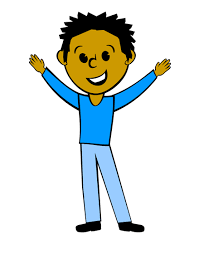 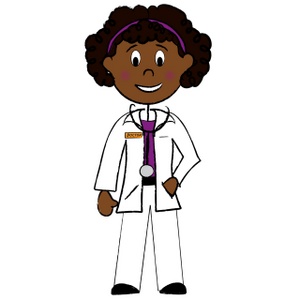 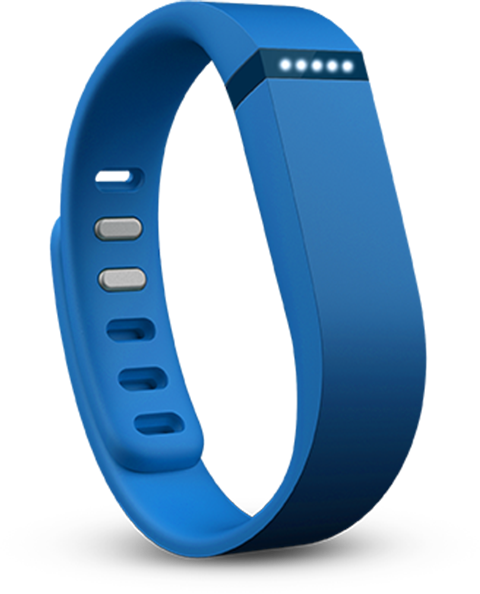 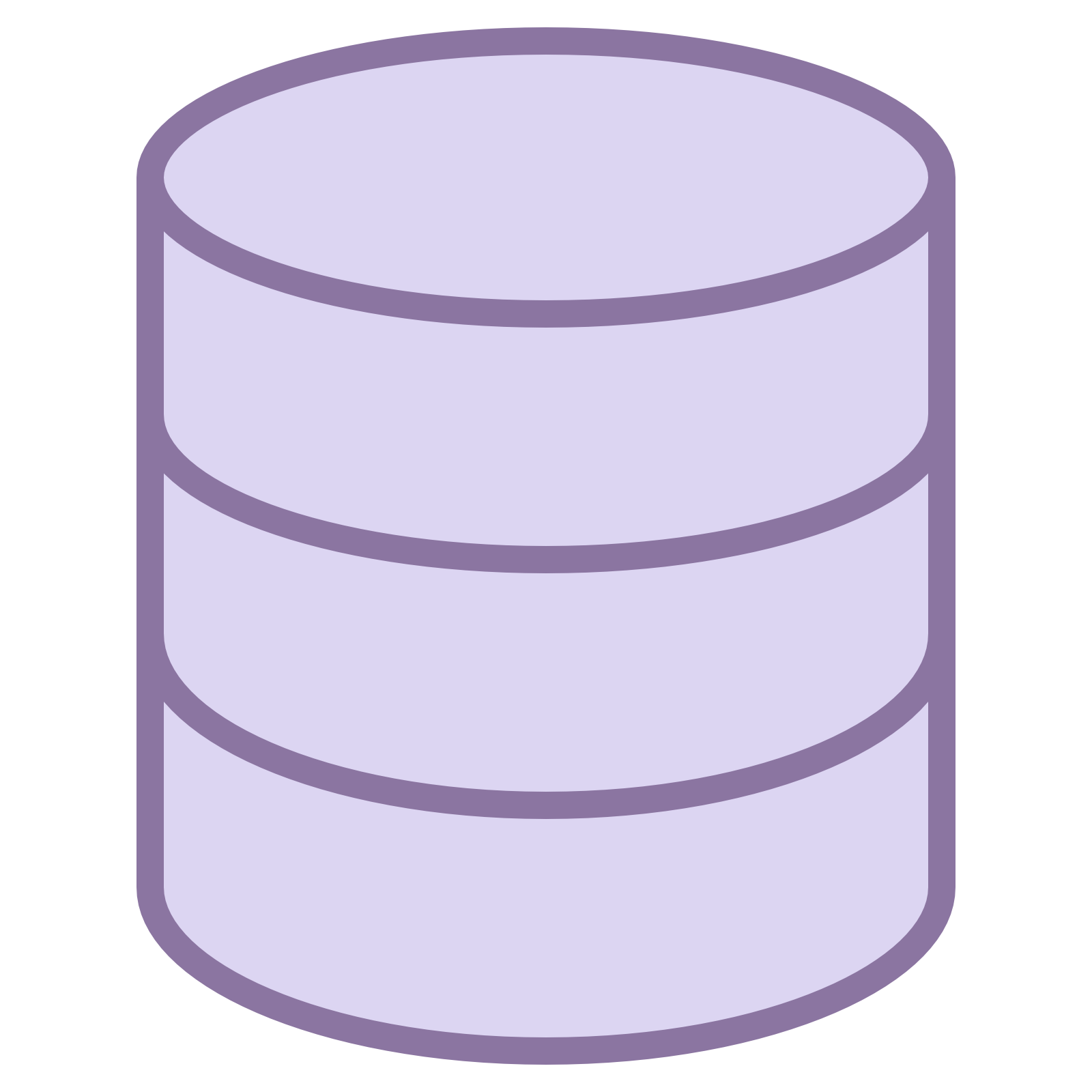 Example Data Set
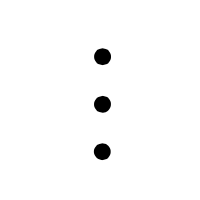 Example Data Set with Sharing Policies
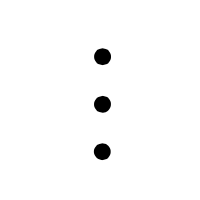 How can we store this policy metadata more efficiently?
Probabilistic Data Structures
Sacrifice a small amount of accuracy in exchange for space efficiency.
Can answer queries about the data without needing to store the entire data set.
Examples
Bloom Filter
Count Min Sketch
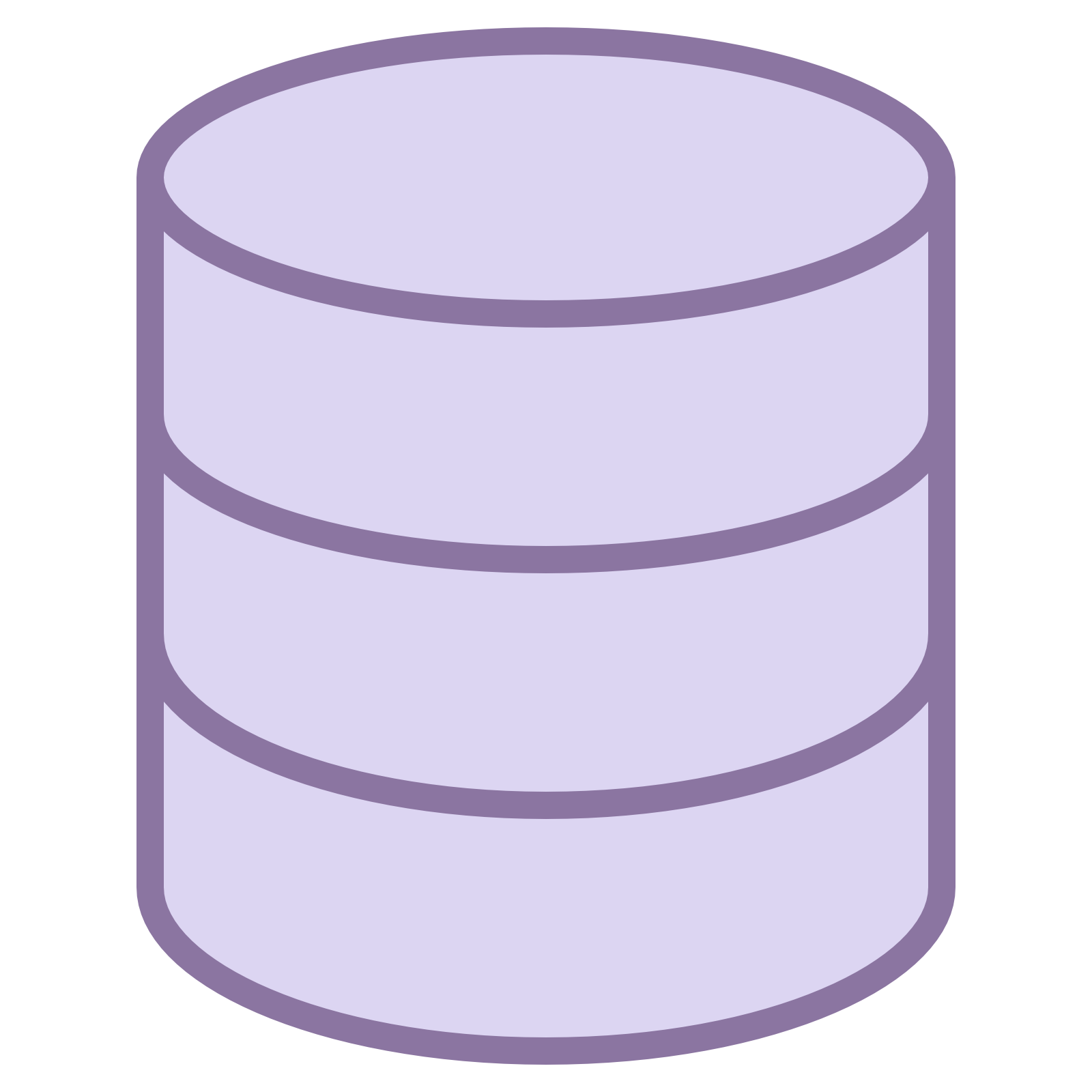 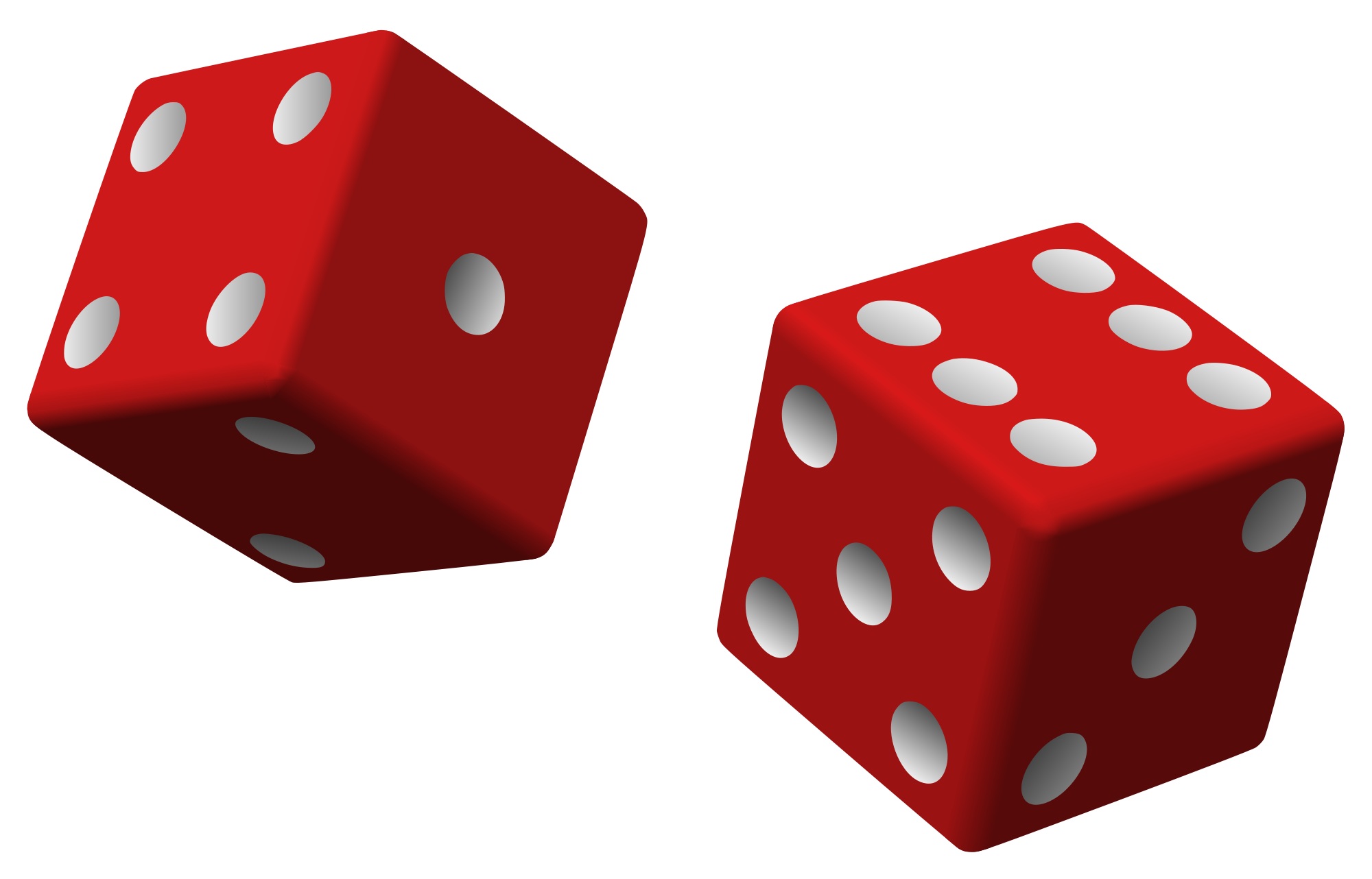 +
Bloom Filter
Probabilistic data structure that is used to test whether an element is a member of a data set.
Uses an array of bits and a collection of hash functions.
Conceived by Burton Howard Bloom in 1970.
How Does it Work?
Initialization:
Bloom Filter
[Speaker Notes: g(x) = h1(x) + i * h2(x)
https://github.com/oudalab/mms/blob/master/cms_topn.c#L397]
How Does it Work?
Initialization: 
Set each bit in the array to 0.
Create k hash functions using technique from Kirsch et. al 2005
Bloom Filter
Bloom Filter: Inserting
Insert an element, X.
Let k = 3
Bloom Filter
Bloom Filter: Inserting
Insert an element, X.
Let k = 3
h1(X) = 7
Bloom Filter
Bloom Filter: Inserting
Insert an element, X.
Let k = 3
h1(X) = 7
h2(X) = 2
Bloom Filter
Bloom Filter: Inserting
Insert an element, X.
Let k = 3
h1(X) = 7
h2(X) = 2
h3(X) = 11
Bloom Filter
Bloom Filter: Inserting
Insert an element, X.
Let k = 3
h1(X) = 7
h2(X) = 2
h3(X) = 11
Each hash value corresponds to an index in the array of bits.
Bloom Filter
Bloom Filter: Inserting
Insert an element, X.
Let k = 3
h1(X) = 7
h2(X) = 2
h3(X) = 11
Each hash value corresponds to an index in the array of bits.
For each index calculated above, set the associated bit to 1.
Bloom Filter
Bloom Filter: Inserting
Insert an element, X.
Let k = 3
h1(X) = 7
h2(X) = 2
h3(X) = 11
Each hash value corresponds to an index in the array of bits.
For each index calculated above, set the associated bit to 1.
Bloom Filter
7
Bloom Filter: Inserting
Insert an element, X.
Let k = 3
h1(X) = 7
h2(X) = 2
h3(X) = 11
Each hash value corresponds to an index in the array of bits.
For each index calculated above, set the associated bit to 1.
Bloom Filter
2
Bloom Filter: Inserting
Insert an element, X.
Let k = 3
h1(X) = 7
h2(X) = 2
h3(X) = 11
Each hash value corresponds to an index in the array of bits.
For each index calculated above, set the associated bit to 1.
Bloom Filter
11
Bloom Filter: Querying
Query an element, W.
Bloom Filter
Bloom Filter: Querying
Query an element, W.
Hash W using all k hash functions.
Bloom Filter
Bloom Filter: Querying
Query an element, W.
Hash W using all k hash functions.
h1(W) = 5
h2(W) = 2
h3(W) = 1
Bloom Filter
Bloom Filter: Querying
Query an element, W.
Hash W using all k hash functions.
h1(W) = 5
h2(W) = 2
h3(W) = 1
Bloom Filter
1
2
5
Bloom Filter: Querying
If all bits are 1, W is said to exist in the set.
If all bits are not 1, W is said to not exist in the set.
Bloom Filter
1
2
5
Bloom Filter: False Positives
Hash collisions can result in false positives.
Bloom Filter
Bloom Filter: False Positives
Hash collisions can result in false positives.
h2(W) collided with h2(X)
Bloom Filter
2
Bloom Filter: False Positives
Hash collisions can result in false positives.
h2(W) collided with h2(X)
If the result of all k hash functions collided with any other element, all the bits would be 1, even though W is not an element in the data set.
Bloom Filter
2
Bloom Filter: False Negatives are Not Possible
If an element exists in the data set, the Bloom Filter query will always return true.
Bloom Filter
Count-min Sketch
Like a Bloom Filter but uses an array of counters instead of an array of bits.
Used to determine an element’s frequency within a data set.
Cormode et al. (2005)
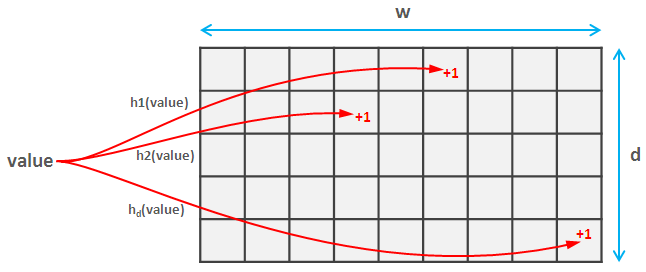 Count-min Sketch: Inserting
When inserting an element, the element’s primary key is hashed using all d hash functions.
The counter value at each index is then incremented.
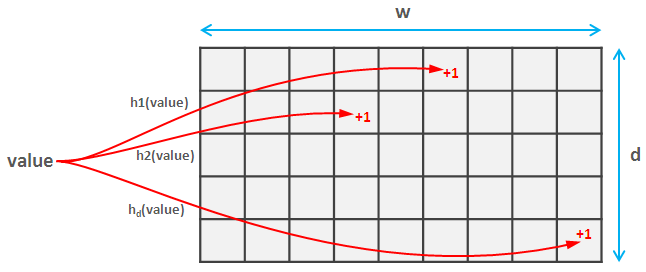 Count-min Sketch: Querying
When querying an element, the element’s primary key is hashed using all d hash functions.
The minimum counter value at each index is returned as the estimated frequency for the element.
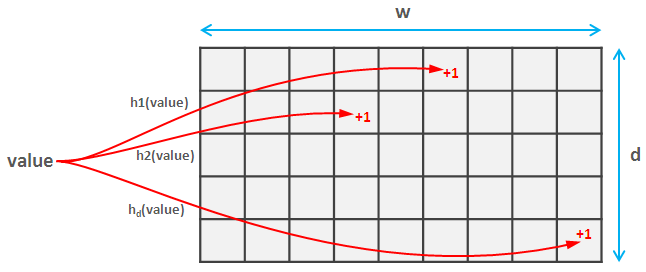 Count-min Sketch: Frequency Estimates
The frequency can be overestimated due to hash collisions.
The frequency cannot be underestimated.
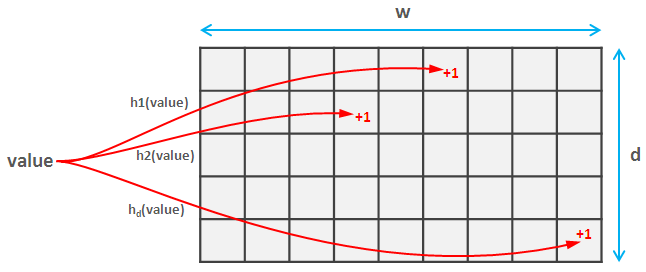 Count-min Sketch: Parameters
Sketch is sized according to the desired quality.
The frequency estimate is bounded by an additive factor of ϵ withprobability c.
ϵ and c are chosen by the developer.
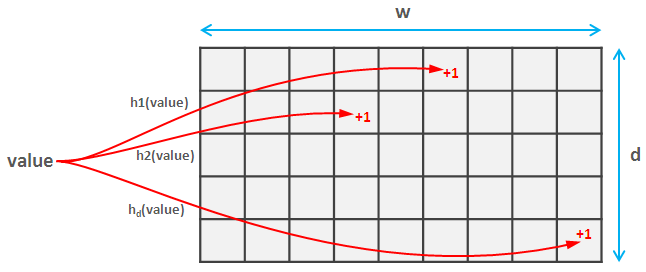 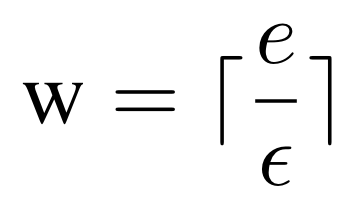 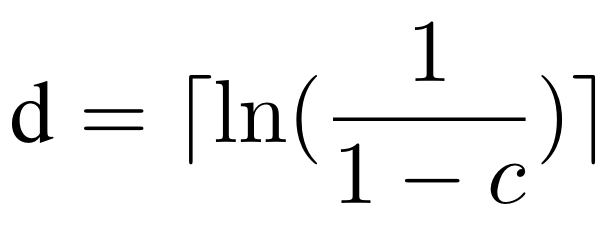 Min Mask Sketch
Like a Count-min Sketch but uses an array of bit strings instead of an array of counters.
Used to determine an element’s sharing policy information within a data set.
This paper.
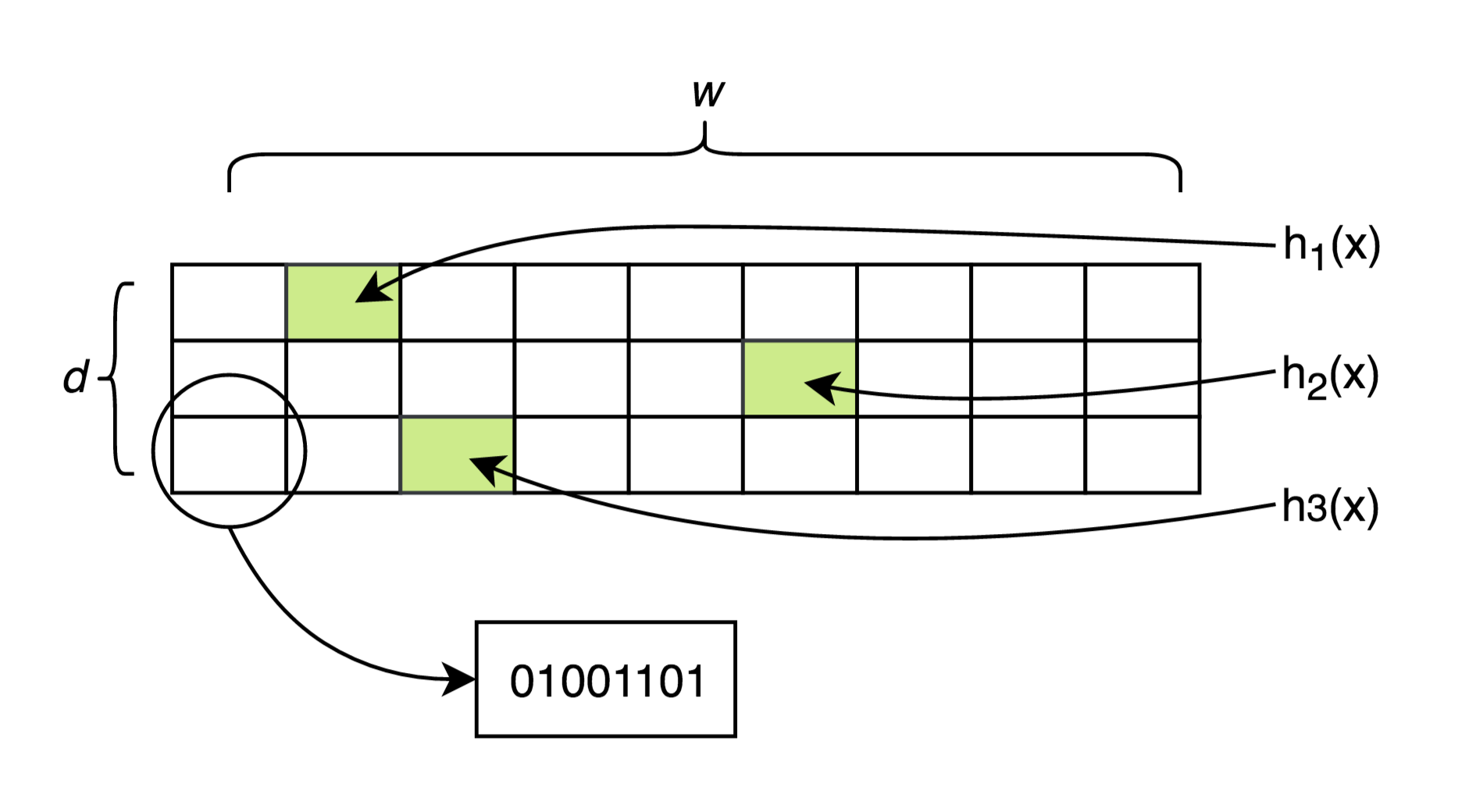 What Does the Bit String Represent?
Each position in the bit string represents a possible expression to evaluate in order to share or restrict data.
00101001
What Does the Bit String Represent?
Each position in the bit string represents a possible expression to evaluate in order to share or restrict data.
If a bit at a particular position is set to 1, that expression is active
00101001
Expression 4 is active
[Speaker Notes: A policy may expire, so a expression that was true may no longer be true.]
What Does the Bit String Represent?
Each position in the bit string represents a possible expression to evaluate in order to share or restrict data.
If a bit at a particular position is set to 1, that expression is active.
If a bit at a particular position is set to 0, that expression is inactive.
00101001
Expression 8 is inactive
Expression 4 is active
Min Mask Sketch: Inserting
The new element is hashed based on its primary key (x) using the d different hash functions.mms[hi(primary_key)] |= policy_string
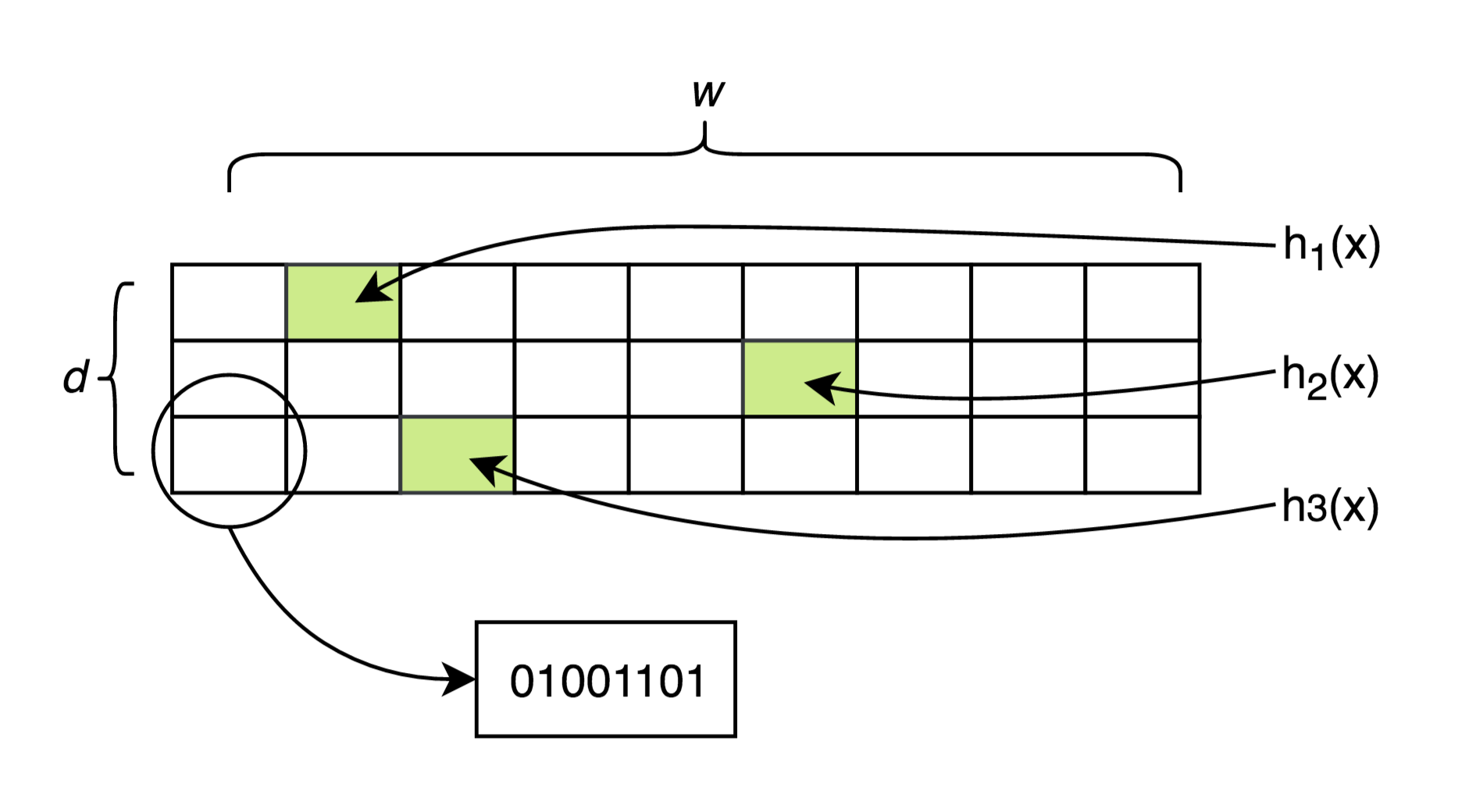 Min Mask Sketch: Inserting
The new element is hashed based on its primary key (x) using the d different hash functions.mms[hi(primary_key)] |= policy_string
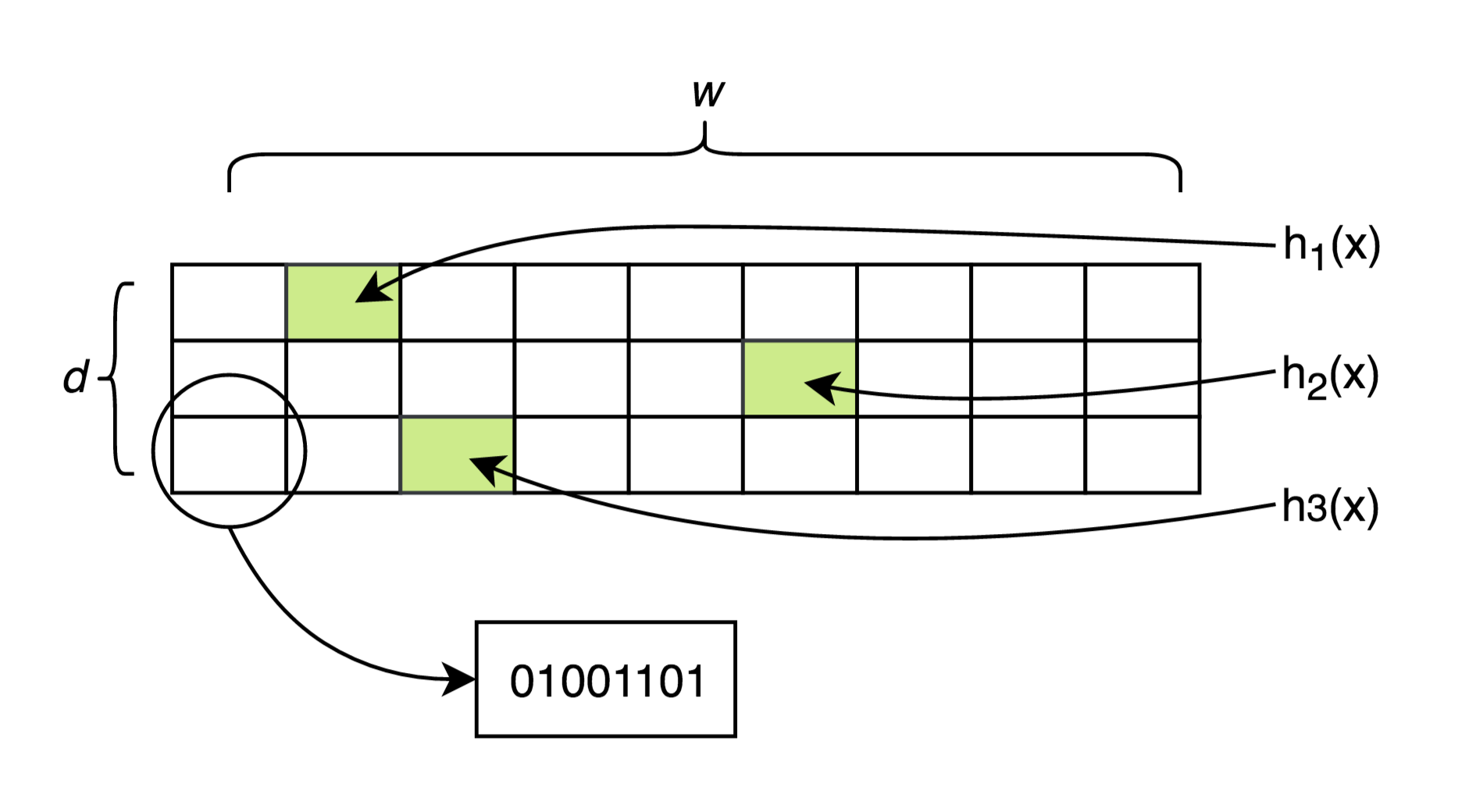 00101001
New element bit string
[Speaker Notes: We insert the policy element that corresponds to the new element’s primary key

mms.add(primarky_key, policy_string)]
Min Mask Sketch: Inserting
The new element is hashed based on its primary key (x) using the d different hash functions.mms[hi(primary_key)] |= policy_string
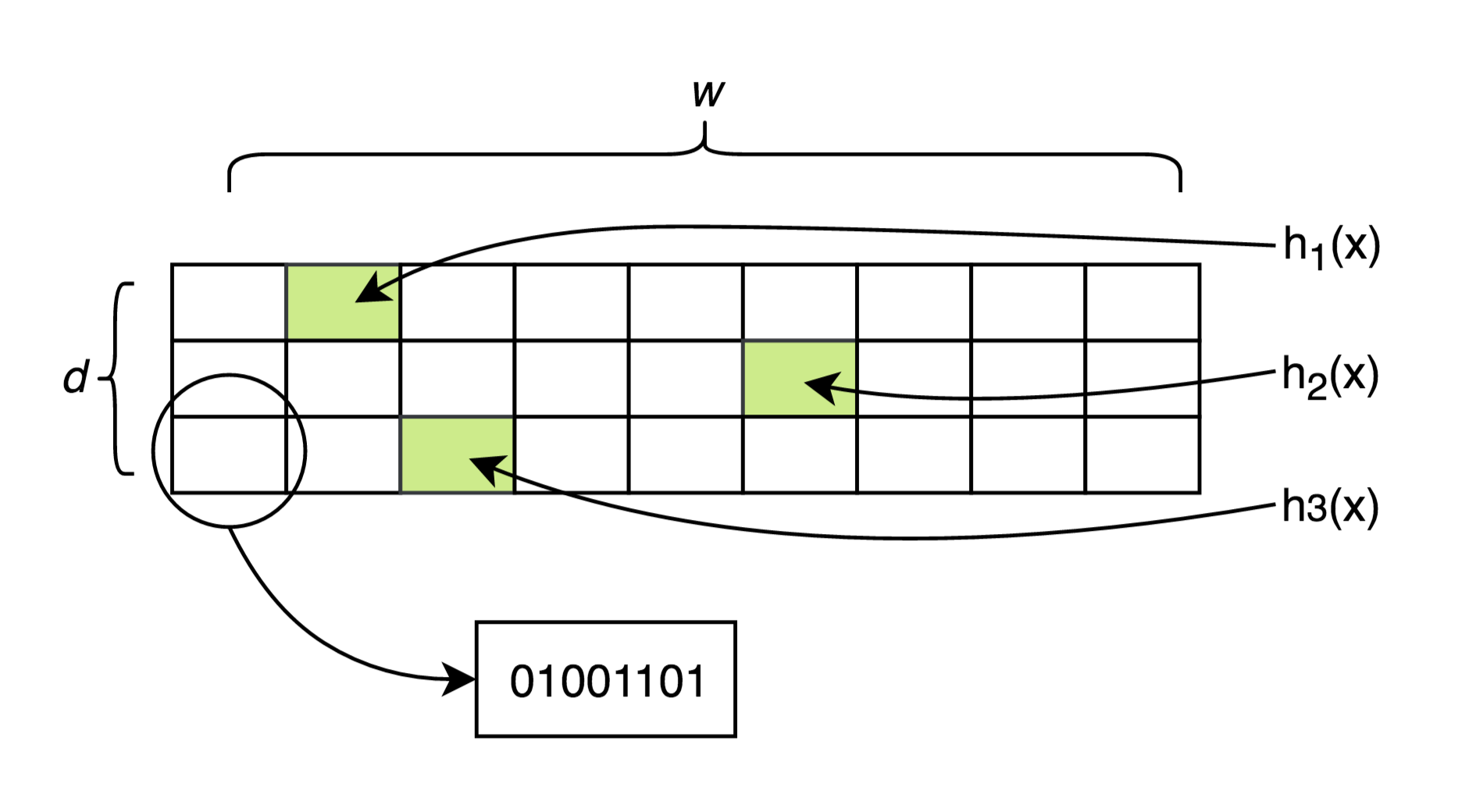 00101001
New element bit string
OR
00000001
Existing bit string within sketch
Min Mask Sketch: Inserting
The new element is hashed based on its primary key (x) using the d different hash functions.mms[hi(primary_key)] |= policy_string
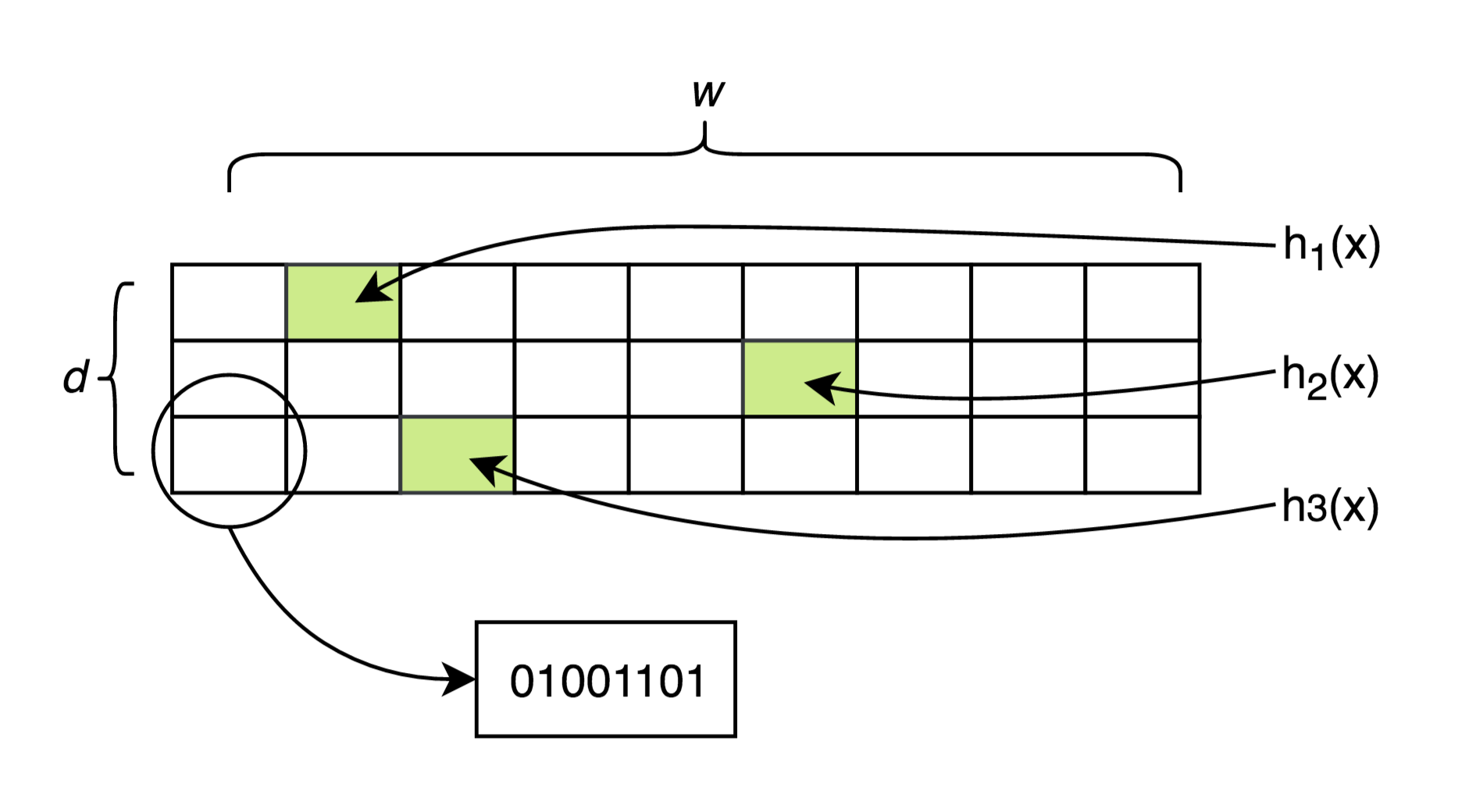 00101001
New element bit string
OR
00000001
Existing bit string within sketch
=
00101001
Resulting bit string within sketch
Min Mask Sketch: Querying
An element is hashed based on its primary key (x) using the d different hash functions.
00101001
h1(x):
10101101
h2(x):
00100001
h3(x):
[Speaker Notes: BF check for element in set
CMS check for element frequency
MMS retrieves the element's policy string]
Min Mask Sketch: Querying
An element is hashed based on its primary key (x) using the d different hash functions.
The bit string with the minimum number of 1’s (active expressions) is returned as the estimated sharing policy bit string.
00101001
h1(x):
10101101
h2(x):
00100001
h3(x):
Min Mask Sketch: Querying
An element is hashed based on its primary key (x) using the d different hash functions.
The bit string with the minimum number of 1’s (active expressions) is returned as the estimated sharing policy bit string.
00101001
h1(x):
00100001
10101101
h2(x):
00100001
h3(x):
Implementation
PostgreSQL version 9.6.
Min Mask Sketch extension written in C.
Extension contains the following components:
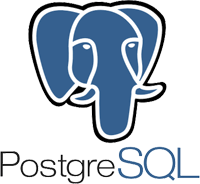 Implementation
PostgreSQL version 9.6.
Min Mask Sketch extension written in C.
Extension contains the following components:
Definition of the Min Mask Sketch data type.
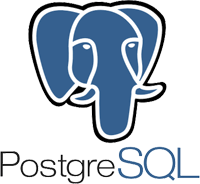 Implementation
PostgreSQL version 9.6.
Min Mask Sketch extension written in C.
Extension contains the following components:
Definition of the Min Mask Sketch data type.
Functions to create a new Min Mask Sketch object.
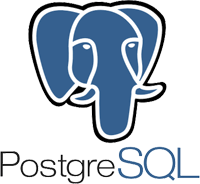 Implementation
PostgreSQL version 9.6.
Min Mask Sketch extension written in C.
Extension contains the following components:
Definition of the Min Mask Sketch data type.
Functions to create a new Min Mask Sketch object.
Functions to insert an element into the Min Mask Sketch.
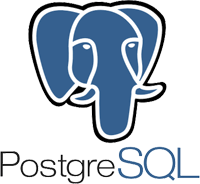 Implementation
PostgreSQL version 9.6.
Min Mask Sketch extension written in C.
Extension contains the following components:
Definition of the Min Mask Sketch data type.
Functions to create a new Min Mask Sketch object.
Functions to insert an element into the Min Mask Sketch.
Functions to retrieve the bit string for a given element in the Min Mask Sketch.
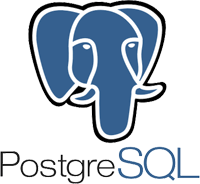 Implementation
PostgreSQL version 9.6.
Min Mask Sketch extension written in C.
Extension contains the following components:
Definition of the Min Mask Sketch data type.
Functions to create a new Min Mask Sketch object.
Functions to insert an element into the Min Mask Sketch.
Functions to retrieve the bit string for a given element in the Min Mask Sketch.
https://github.com/oudalab/mms
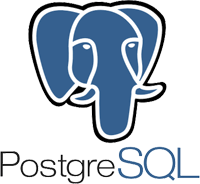 Workflow
PostgreSQL user-facing functions
C / PostgreSQL wrapper functions
C functions
Min Mask Sketch
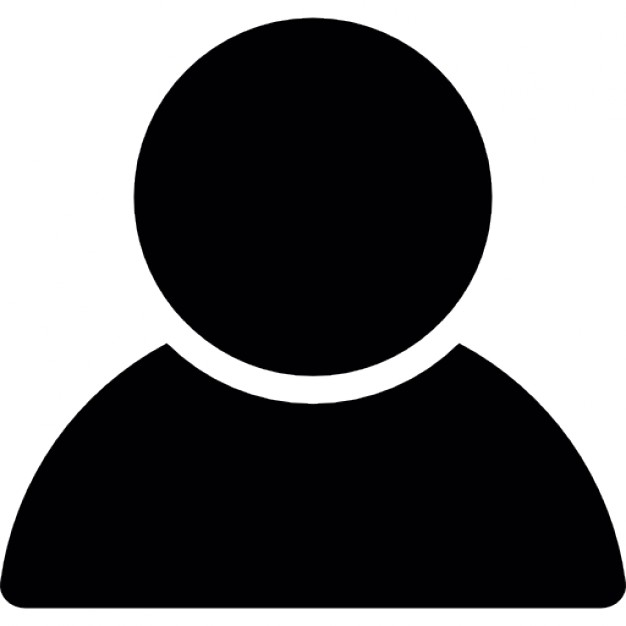 Usage: Creating an Empty Min Mask Sketch
CREATE EXTENSION mms;
CREATE TABLE example (    example_sketch mms);
INSERT INTO example VALUES(mms());
Usage: Inserting an Element
UPDATE example SET example_sketch =    mms_add(example_sketch, "abc"::text, 6);
Element Primary Key
00000110
Usage: Querying the Min Mask Sketch
SELECT mms_get_mask(example_sketch, "abc"::text)     FROM example;
Benefit
Consider the Health Tracker Pro example:
Benefit
Consider the Health Tracker Pro example:
Each record takes 16 bytes to store.
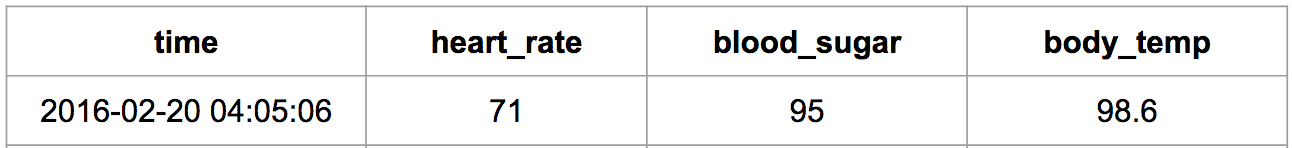 Benefit
Consider the Health Tracker Pro example:
Each record takes 16 bytes to store.
The simple approach of using 3 separate columns to store the sharing policy metadata would add an additional 3 bytes to each record.
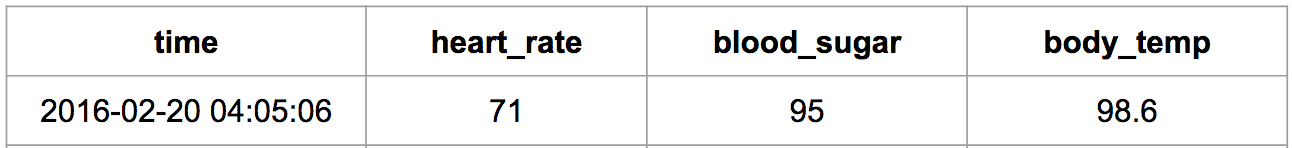 Benefit
Consider the Health Tracker Pro example:
Each record takes 16 bytes to store.
The simple approach of using 3 separate columns to store the sharing policy metadata would add an additional 3 bytes to each record.
Using c = 95% and ϵ = 0.001, the Min Mask Sketch would require 8.154 KB to store the policy metadata.
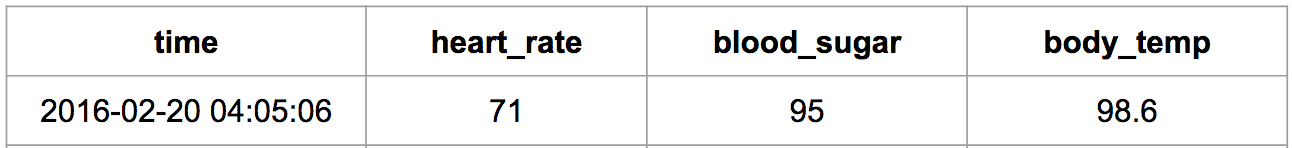 Benefit
Consider the Health Tracker Pro example:
Each record takes 16 bytes to store.
The simple approach of using 3 separate columns to store the sharing policy metadata would add an additional 3 bytes to each record.
Using c = 95% and ϵ = 0.001, the Min Mask Sketch would require 8.154 KB to store the policy metadata.
For 1 GB of data, The simple approach would require 187.5 MB.
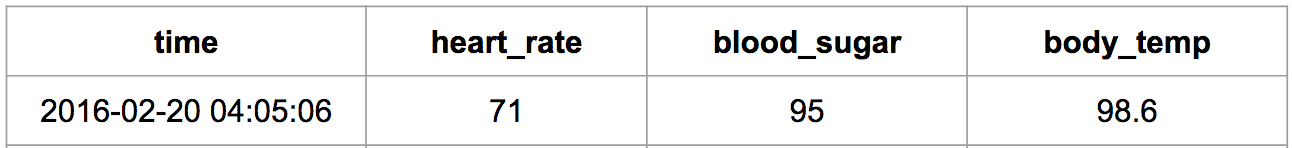 Benefit
Consider the Health Tracker Pro example:
Each record takes 16 bytes to store.
The simple approach of using 3 separate columns to store the sharing policy metadata would add an additional 3 bytes to each record.
Using c = 95% and ϵ = 0.001, the Min Mask Sketch would require 8.154 KB to store the policy metadata.
For 1 GB of data, The simple approach would require 187.5 MB.
This results in the Min Mask Sketch providing a 187.49 MB reduction in storage cost for this example.
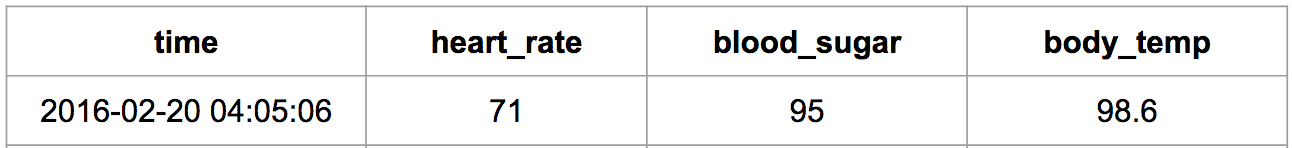 Downside
Could over-share data due to the probabilistic nature of the data structure.
[Speaker Notes: Extra 1’s doesn’t necessarily mean oversharing. If you already have a set of condition that are anded together, you still have to evaluate the policies. A false positive is when you accidently get a one that ends up evaluating to true and you had all zeros to start with.

If each data item is sensitive, it should be encrypted and the key must be retrieved via a policy lookuip. This is a practice in a large tech organization.]
Downside
Could over-share data due to the probabilistic nature of the data structure.
Cannot deactivate an expression (move from a 1 to a 0).
[Speaker Notes: Extra 1’s doesn’t necessarily mean oversharing. If you already have a set of condition that are anded together, you still have to evaluate the policies. A false positive is when you accidently get a one that ends up evaluating to true and you had all zeros to start with.

If each data item is sensitive, it should be encrypted and the key must be retrieved via a policy lookup. This is a practice in a large tech organization.]
Downside
Could over-share data due to the probabilistic nature of the data structure.
Cannot deactivate an expression (move from a 1 to a 0).
When policies cluster together, the mms can become inefficient.
[Speaker Notes: Extra 1’s doesn’t necessarily mean oversharing. If you already have a set of condition that are anded together, you still have to evaluate the policies. A false positive is when you accidently get a one that ends up evaluating to true and you had all zeros to start with.

If each data item is sensitive, it should be encrypted and the key must be retrieved via a policy lookup. This is a practice in a large tech organization.]
Future Directions
Expanding the Min Mask Sketch to store types of metadata other than sharing policy information.
Rigorous study of the performance characteristics of the Min Mask Sketch.
Comparison with other solutions to handling sharing policies.
References
Bloom, Burton H. "Space/time trade-offs in hash coding with allowable errors." Communications of the ACM 13.7 (1970): 422-426.
Cormode, Graham, and Shan Muthukrishnan. "An improved data stream summary: the count-min sketch and its applications." Journal of Algorithms 55.1 (2005): 58-75.
Kirsch, Adam, and Michael D. Mitzenmacher. "Building a better bloom filter." (2005).
Images Used
http://cliparting.com/wp-content/uploads/2016/10/Young-person-clipart-kid.gif 
https://maxcdn.icons8.com/Share/icon/Data//database1600.png 
http://cliparting.com/wp-content/uploads/2017/01/Free-clip-art-doctor-clipartfest.jpeg
https://upload.wikimedia.org/wikipedia/commons/thumb/3/36/Two_red_dice_01.svg/2000px-Two_red_dice_01.svg.png 
https://en.wikipedia.org/wiki/Bloom_filter#/media/File:Bloom_filter.svg  
https://i.stack.imgur.com/uh3NR.png 
https://raw.githubusercontent.com/docker-library/docs/01c12653951b2fe592c1f93a13b4e289ada0e3a1/postgres/logo.png
Thank You!
Policy Log Approach
What if the data sharing policies tend to cluster together?
Policy Log Approach
What if the data sharing policies tend to cluster together?
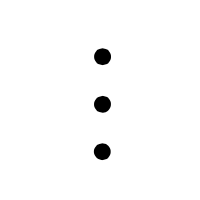 Policy Log Approach
A log of the data sharing policies and when they change would be a better approach.
This approach requires more space as a function of the policy changes.
Min Mask Sketch vs. Policy Log
In the context of the Health Tracker Pro example.
Min Mask Sketch parameters:
ϵ = 0.001
c = 99%
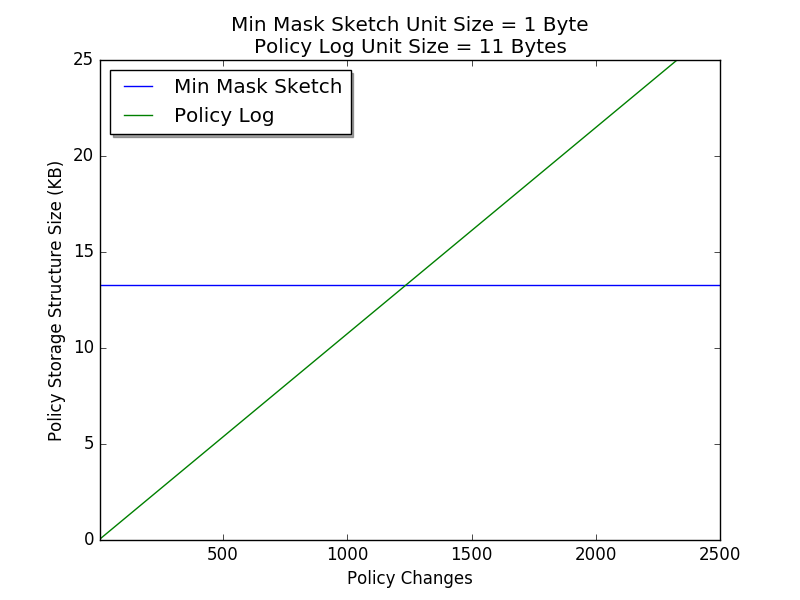